Lecture 02Data Representations
CS213 – Intro to Computer Systems
Branden Ghena – Winter 2024
Slides adapted from:St-Amour, Hardavellas, Bustamente (Northwestern), Bryant, O’Hallaron (CMU), Garcia, Weaver (UC Berkeley)
Announcements
Homework 1 will be posted sometime later today
Practice problems on binary-to-hex-to-decimal conversion, integer encodings, and memory
Today’s lecture will finish the content you need for it

Due Tuesday January 16th
You’ll submit to Gradescope, which I’ll add you all too as well
2
Office Hours
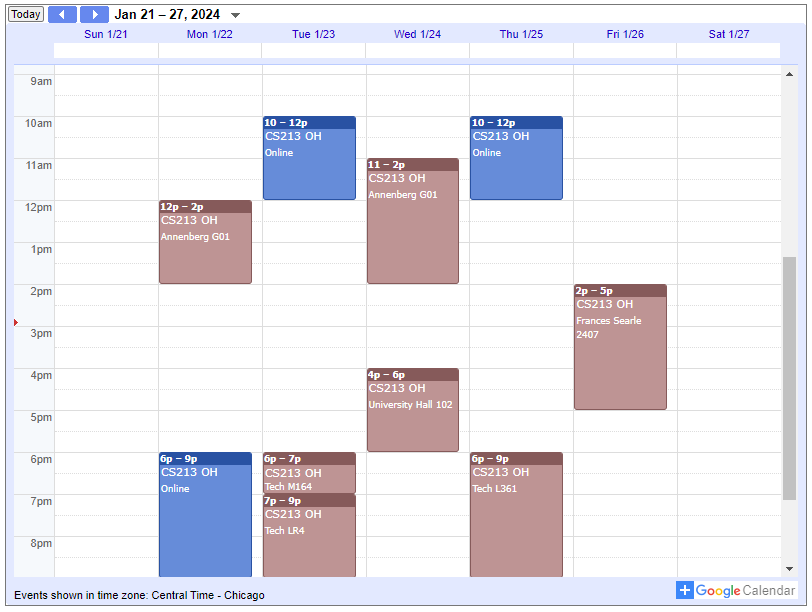 Start on Wednesday of this week

Variety of times, with most in-person but some online

Depending on slot, 2-6 staff members available to help people

Help queue signup and status on Canvas homepage
3
Today’s Goals
Review of binary and hexadecimal

Discuss data representation in memory

Explore data representations
Integers, signed and unsigned
Different bit widths
Translating between encoding schemes
Other encodings besides integers
4
Outline
Binary and Hex

Memory

Encoding
Integer Encodings
Signed Integers
Converting Sign
Converting Length
Other encodings
5
Positional Numbering Systems
The position of a numeral (e.g., digit) determines its contribution to the overall number
Makes arithmetic simple (compared to, say, roman numerals)
Any number has one canonical representation

Example: base 10
1045610 = 1*104   +   0*103   +   4*102   +   5*101   +   6*100

Usually, we leave out the zeros:
1*104   +  4*102   +   5*101   +   6*100
6
Practice: Base 2
Translate 0b10111 to decimal (0b means binary)
1*16 + 0*8 + 1*4 + 1*2 + 1*1
16 + 4 + 2 + 1
23


Translate decimal 40 to binary
32 + 8
1*32 + 0*16 + 1*8 + 0*4 + 0*2 + 0*1
0b101000
7
Base 16: Hexadecimal
Writing long sequences of 0s and 1s is tedious and error-prone
And takes up a lot of space on a page!
So we’ll often use base 16 (also called hexadecimal)
Base 2 = 2 symbols (0, 1)Base 10 = 10 symbols (0-9)Base 16, need 16 symbols
Use letters A-F once we run out of decimal digits

Example: 0x3A (0x means hexadecimal)
8
Hex example
Convert decimal 165 to hex (first convert to binary)
Decimal to binary
165
128 + 32 + 4 + 1
1*128 + 0*64 + 1*32 + 0*16 + 0*8 + 1*4 + 0*2 + 1*1
0b10100101

Binary to hex
0b1010 0101
0xA5
9
Specific bit widths
Since computers are hardware, cannot have arbitrary bit lengths
Must be some specific number of bits
We’ll say “this is a 16-bit number” or this is a “9-bit number”

What if the number of bits isn’t divisible by four, can it still be hex?
Yes! All non-existent bits MUST be zero

Example: translate 0x35 to a 6-bit binary number
0b0011 0101 -> 0b11 0101

If it had been 0x75 (0b111 0101) writing as a 6-bit binary number would be impossible (converting could happen, but we’d have overflow)
10
More bit-width examples
Convert 0b11 to hexadecimal
0x3


How many bits is 0x3?
MUST be at least 2 bits
Could be more though: 4-bit, or 64-bit, or as many zeros as you want
11
Outline
Binary and Hex

Memory

Encoding
Integer Encodings
Signed Integers
Converting Sign
Converting Length
Other encodings
12
Bytes
A single bit doesn’t hold much information
Only two possible values: 0 and 1
So we’ll typically work with larger groups of bits

For convenience, we’ll refer to groups of 8 bits as bytes
And usually work with multiples of 8 bits at a time
Conveniently, 8 bits = 2 hexits

Some examples
1 byte: 0b01100111 = 0x67
2 bytes: 11000100  001011112 = 0xC42F
“0b” prefix = it’s in binary
“0x” prefix = it’s in hex
13
00•••0
FF•••F
• • •
Byte-oriented memory organization
We’ve seen how sequences of bits can express numbers
And how we usually work with groups of 8 bits (bytes) for convenience
Variables are almost always some multiple number of bytes (1 byte, 2 bytes, 8 bytes, etc.)

In a computer system, bytes can be stored in memory
Conceptually, memory is a very large array of bytes
Each byte has its own address (≈ pointer)




Compiler + run-time system control allocation
Where different program objects should be stored
Multiple mechanisms, each with its own region: static, stack, and heap
14
Most/least significant bits/bytes
When working with sequences of bits (or sequences of bytes), need to be able to talk about specific bits (bytes)

Most Significant bit (MSb) and Most Significant Byte (MSB)
Have the largest possible contribution to numeric value
Leftmost when writing out the binary sequence

Least Significant bit (LSb) and Least Significant Byte (LSB)
Have the smallest possible contribution to numeric value
Rightmost when writing out the binary sequence
10110110     01101010     10101010     01111100
Most significant byte
Least significant byte
Most significant bit
Least significant bit
15
Addressing and byte ordering
For data that spans multiple bytes, need to agree on two things 
1. What should be the address of the object? (each byte has its own!)
And by extension, given an address, how do we find the relevant bytes(same question!)
2. How should we order the bytes in memory?
Do we put the most or least significant byte at the first address?
16
There isn’t always one correct answer
Different systems can pick different answers! (mostly for 2nd Q)

Very nice illustration of two overarching principles in systems:You need to know the specifics of the system you’re using!
Many questions don’t really have right or wrong answers!
Instead, they have tradeoffs. What the “right” answer is depends on context!

Different answers across systems is perfectly fine
But all the parts of a given system must agree with each other!
17
Bytes
Addr.
0000
0001
0002
0003
0004
0005
0006
0007
0008
0009
0010
0011
0012
0013
0014
0015
1. Addressing data in memory
32-bit
64-bit
All addresses refer to one or more bytes
Never bits

For multi-byte objects, the lowest address refers to the entire object
Addresses of successive objects differ by 4 (32-bit) or 8 (64-bit)

Systems pretty much universallyuse the address of the first byte asthe address for the whole object
I’m not aware of any system that doesotherwise
But there could be some weirdo systemsout there (or historically)
Addr 
=
??
0000
Addr 
=
??
0000
Addr 
=
??
0004
Addr 
=
??
0008
Addr 
=
??
0008
Addr 
=
??
0012
18
[Speaker Notes: For objects that span multiple bytes we need to agree on two things 
 - what would be the address of the object?
 - how would we order the bytes in memory?]
0x100
0x101
0x102
0x103
01
23
45
67
0x100
0x101
0x102
0x103
67
45
23
01
2. Byte ordering
How to order bytes within a multi-byte object in memory
Only relevant when working with data larger than a byte!
Conventions
Big Endian: Computer Networks, various historical computer systems
Most significant byte has lowest address (comes first)
Little Endian: Intel (x86, x86-64), ARM, other modern computer systems
Least significant byte has lowest address (comes first)

Example
4-byte piece of data: 0x01234567
Address of that data is 0x100
Increasing memory addresses
Big Endian
01
23
45
67
Little Endian
67
45
23
01
19
[Speaker Notes: most significant comes first -> big endian
Little and big endian comes from Jonathan Swifts’ Guilliver’s Travels where two groups couldn’t agree as to how a soft-boiled egg should be opened (big or little end first)
Anecdote: little endian was developed by intel to keep backwards compatibility with cashier’s machines that were streaming data in the proper order for computation (LSB in first). 
The CTC  Datapoint 2200 was designed using simpler bit-serial logic in which little-endian address and data formats facilitate carry propagation. When Intel implemented the 8008 for Datapoint, they kept the little-endian architecture. However, Datapoint never used the 8008 chip, using an MSI equivalent implementation as Intel was unable to deliver the 8008 in time. After renegotiation, CTC kept its money and Intel kept the rights to 8008. That was the beginning of the x86 architecture.]
Practice: reading memory
Assume memory is Little Endian
So the Least Significant Byte comes first

What is the four-byte value at 0x2010?
What is the two-byte value at 0x2014?
What is the one-byte value at 0x2016?
20
Practice: reading memory
Assume memory is Little Endian
So the Least Significant Byte comes first

What is the four-byte value at 0x2010?
What is the two-byte value at 0x2014?
What is the one-byte value at 0x2016?
0x98BE1A37
0x800C
0x42
21
Practice: reading memory
Assume memory is Little Endian
So the Least Significant Byte comes first

What is the four-byte value at 0x2010?
What is the two-byte value at 0x2014?
What is the one-byte value at 0x2016?
0x98BE1A37
0x800C
0x42
22
Practice: reading memory
Change: assume memory is Big Endian
So the Most Significant Byte comes first

What is the four-byte value at 0x2010?
What is the two-byte value at 0x2014?
What is the one-byte value at 0x2016?
0x371ABE98
0x0C80
0x42
Note: endianness doesn’t affect one-byte values!
23
Tables of memory
Method of displaying large chunks of memory
8 bytes per row (in this example)
Data values in hexadecimal

Memory addresses labeled on the left and byte offset on the top
Also in hexadecimal
24
Tables of memory
To find an address: deconstruct into:
base address (left) + offset (top)

Remember: addresses are in hexadecimal!
0x1048+2 = 0x104A
25
Practice: Tables of memory
What value is at address 0x1050?
0x54 	(0x1050 + 0)

What value is at address 0x105F?
0xCE	(0x1058 + 7)
26
Outline
Binary and Hex

Memory

Encoding
Integer Encodings
Signed Integers
Converting Sign
Converting Length
Other encodings
27
Big Idea: What do bits and bytes mean in a system?
The answer is: it depends!

Depending on the context, the bits 11000011 could mean
The number 195
The number -61
The number -19/16
The character ‘├’
The ret x86 instruction

You have to know the context to make sense of any bits you have!
Looking at the same bits in different contexts can lead to interesting results
Information = bits + context!

An encoding is a set of rules that gives meaning to bits
28
An example encoding: ASCII characters
ASCII = American Standard Code for Information Interchange
Standard dating from the 60s
Maps 8-bit* bit patterns to characters
(* the standard is actually 7-bit, leaving the 8th bit unused)
We already know how to go from sequences of bits (base 2) to integers
Need to take one more step, and interpret these integers as characters

Examples
0100 00012 = 0x41 = 6510 = ‘A’
0100 00102 = 0x42 = 6610 = ‘B’
0011 00002 = 0x30 = 4810 = ‘0’
0011 00012 = 0x31 = 4910 = ‘1’
Reference: https://www.asciitable.com/
29
Full ASCII table
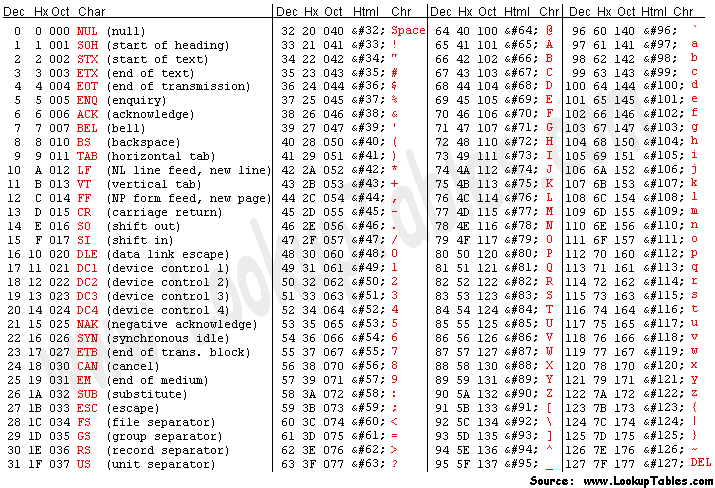 Values listed in:
Decimal
Hexadecimal
Octal
HTML
Character
30
Encodings are just determined by people
There’s no inherent truth in the design of an encoding
Although some encodings are nice or annoying for various reasons
Example: it’s nice in ASCII that letters are in alphabetical order



You could come up with an entirely new way of encoding characters
The hard part would be getting everyone else to agree to use it
31
Open Question + Break
What things might we want to encode?
32
Open Question + Break
What things might we want to encode?

Numbers
Signed and unsigned integers
Real numbers
Mathematical symbols: ∞ 𝛑

Language
Characters in various different languages ΩͶݽ서北
Emoji 😱😡😁😭🤷🦃🎶🎂✨🐱‍🏍🍢

Colors, Playing Cards, User Actions, anything!
33
Outline
Binary and Hex

Memory

Encoding
Integer Encodings
Signed Integers
Converting Sign
Converting Length
Other encodings
34
Integer types in C
C type provides both size and encoding rules

Integer types in C come in two flavors
Signed: short, signed short, int, long, …
Unsigned: unsigned char, unsigned short, unsigned int, ...

And in multiple different sizes
1 byte: signed char, unsigned char
2 bytes: short, unsigned short
4 bytes: int, unsigned int
Etc.
Sizes of C types are system dependent
Portability
Some programmers assume an int can be used to store a pointer
OK for most 32-bit machines, but fails for 64-bit machines!

How I program
Use fixed width integer types from <stdint.h>
int8_t, int16_t, int32_t
uint8_t, uint16_t, uint32_t
CS213 uses this
[Speaker Notes: Note that short int use 2-bytes, unqualified int is 4B and long int uses the full word size (4 or 8)
Also note two different floating-point formats – single and double precision
There are differences among same architectures of different width, different archs of same width, and the standard is in lala land]
Expressing C types in bits
Two families of encodings to express integers using bits
Unsigned encoding for unsigned integers
Two’s complement encoding for signed integers

Each encoding will use a fixed size (# of bits)
For a given machine
Size + encoding family determine which C type we’re representing
Reverse is also true: a C type specifies both size and encoding
Fixed size is because computers are finite!
37
Unsigned integer encoding
Just write out the number in binary
Works for 0 and all positive integers

Example: encode 10410 as an unsigned 8-bit integer
10410 = 0×27 + 1×26 + 1×25 + 0×24 + 1×23 + 0×22 + 0×21 + 0×20
⇒ 01101000
⇒ 0x68
(Binary To Unsigned)
38
Bounds of unsigned integers
For a fixed width w, a limited range of integers can be expressed

Smallest value (we will call UMin):
all 0s bit pattern: 000…0, value of 0

Largest value (we will call UMax):
all 1s bit pattern: 111...1, value of 2w – 1

2w – 1 = 1×2w-1 + 1×2w-2 + ... + 1×21 + 1×20 = 11111...

Maximum 8-bit number = 28-1 = 256-1 = 255
39
Outline
Binary and Hex

Memory

Encoding
Integer Encodings
Signed Integers
Converting Sign
Converting Length
Other encodings
40
Encoding signed integers
What’s different about representing a signed number?
It can be negative!

So, we’re going to have to somehow represent values that are negative and positive

There are actually many different encodings capable of doing this
This is when that “nice encoding” versus “annoying encoding” matters
41
Doesn’t work: attempting signed encoding
Goal: encode integers that can be positive or negative

First attempt: we can use the most significant bit for sign
“Sign-and-magnitude” encoding

In 8-bits:
+4 = 00000100
 -4 = 10000100
+127 = 01111111
 -127 = 11111111
+0 = 00000000
 -0 = 10000000
Annoying problem: we have two representations of zero!

Also annoying: hardware to do math with signed and unsigned numbers gets complicated…
42
Does work: Two’s complement encoding
Bad news: need to make the encoding more complicated
Good news: it will actually work

Plan:
Start with unsigned encoding, but make ONLY the largest power negative
Example: for 8 bits, most significant bit is worth -27 not +27 (other bits are still positive)

To encode a negative integer
First, set the most significant bit to 1 to start with a big negative number
Then, add positive powers of 2 (the other bits) to “get back” to number we want

Example: encode -6 as a 4-bit two’s complement integer
-610 =
+ 0 × 22 + 1 × 21 + 0 × 21
1 × -23
⇒ 0xa
⇒ 0b1010
43
Two’s complement examples
Encode -100 as an 8-bit two’s complement number

-10010 =
+ 0 × 25

+ 0
+ 0 × 26

+ 0
+ 1 × 24

+ 16
1 × -27

-128
+ 1 × 23

+ 8
+ 1 × 22 + 0 × 21  + 0 × 20
+4           +0          +0
Problem becomes: encode +28 as a 7-bit unsigned number
-10010 = 0b10011100 = 0x9C
Shortcut: determine positive version of number, flip all the bits, and add one
10010 =	0b01100100
Flipped =	0b10011011
Plus 1 =   	0b10011100 = 0x9C	We’ll talk about binary addition next lecture
44
Interpreting binary signed values
Converting binary to signed:


Note: most significant bit still tells us sign!! 1-> negative
Checking if a number is negative is just checking that top bit

Zero problem is solved too
0b00000000 = 0		0b10000000 = -128

-1: 0b111…1 = -1 (regardless of number of bits!)
Sign bit
45
Bounds of two’s complement integers
For a fixed width w, a limited range of integers can be expressed

Smallest value, most negative (we will call TMin):
1 followed by all 0s bit pattern: 100…0 = -2w-1

Largest value, most positive (we will call TMax):
0 followed by all 1s bit pattern: 01...1, value of 2w-1 – 1

Beware the asymmetry! Bigger negative number than positive
46
Ranges for different bit amounts
Observations
|TMin | 	= TMax + 1
Asymmetric range

UMax	=	2 * TMax + 1
C Programming
#include <limits.h>
Declares constants, e.g.,
ULONG_MAX
LONG_MAX
LONG_MIN
Values are platform specific
47
[Speaker Notes: Note the asymmetry on the 2’s-complement range, a source of bugs; why the asymmetry? 0 is nonnegative which means it can represent one less positive number
Note also that UMax is just over 2 TMax (Umax = 2*Tmax+1)]
X
B2U(X)
B2T(X)
0000
0
0
0001
1
1
0010
2
2
0011
3
3
0100
4
4
0101
5
5
0110
6
6
0111
7
7
1000
8
–8
1001
9
–7
1010
10
–6
1011
11
–5
1100
12
–4
1101
13
–3
1110
14
–2
1111
15
–1
Unsigned & Signed Numeric Values
Equivalence
Same encodings for non-negative values
Uniqueness
Every bit pattern represents unique integer value
Each representable integer has unique bit encoding
 Can Invert Mappings
Can go from bits to number and back, and vice versa
U2B(x)  =  B2U-1(x)
Bit pattern for unsigned integer
T2B(x)  =  B2T-1(x)
Bit pattern for two’s complement integer
48
Practice + Break
What range of integers can be represented with5-bit two’s complement?

A	-31 to +31
B	-15 to +15
C	   0 to +31
D	-16 to +15
E	-32 to +31
49
Practice + Break
What range of integers can be represented with5-bit two’s complement?

A	-31 to +31	No asymmetry and 6-bits
B	-15 to +15	No asymmetry
C	   0 to +31	Unsigned
D	-16 to +15	Correct
E	-32 to +31	6-bits
50
Outline
Binary and Hex

Memory

Encoding
Integer Encodings
Signed Integers
Converting Sign
Converting Length
Other encodings
51
Casting signed to unsigned
C allows conversions from signed to unsigned (and vice versa)



Resulting value
Not based on current decimal value: instead keep the bits and reinterpret them!
Non-negative values unchanged
ux = 15213
Negative values change into (large) positive values (and vice versa)
uy = 50323
Warning: Casts can be implicit in assignments or function calls!
More on that in a few slides
short int           x =  15213;
  unsigned short int ux = (unsigned short) x;
  short int           y  = -15213;
  unsigned short int uy = y; /* implicit cast! */
52
=
+ 16 (i.e., 24)
- 16 (i.e., 24)
Mapping Signed  Unsigned (4 bits)
Large negativevalue becomes
large positive!
53
Signed vs Unsigned in C
Constants
By default constants are considered to be signed integers
Unsigned with “U/u” as suffix: 0U, 4294967259U
Expression evaluation
If there is a mix of unsigned and signed in a single expression, signed values are converted to unsigned
Including comparison operations!! <, >, ==, <=, >=

Can lead to surprising behavior!
-1 < 0U ⇒  false!
-1 gets converted to unsigned
All 1s bit pattern ⇒ UMax! Definitely not less than 0!
54
Example
Convert signed 8-bit number -120 into an unsigned number

Convert -120 into binary

Convert binary back into unsigned decimal
55
Example
Convert signed 8-bit number -120 into an unsigned number

Convert -120 into binary-120 = -128 + 8 =

Convert binary back into unsigned decimal
56
Example
Convert signed 8-bit number -120 into an unsigned number

Convert -120 into binary-120 = -128 + 8 =1x(-128) + 0x64 + 0x32 + 0x16 + 1x8 + 0x4 + 0x2 + 0x10b 1000 1000

Convert binary back into unsigned decimal
57
Example
Convert signed 8-bit number -120 into an unsigned number

Convert -120 into binary-120 = -128 + 8 =1x(-128) + 0x64 + 0x32 + 0x16 + 1x8 + 0x4 + 0x2 + 0x10b 1000 1000

Convert binary back into unsigned decimal
1x128 + 0x64 + 0x32 + 0x16 + 1x8 + 0x4 + 0x2 + 0x1
128 + 8 = 136
58
Code Security Example
/* Kernel memory region holding user-accessible data */
#define KSIZE 1024
char kbuf[KSIZE];

/* Copy at most maxlen bytes from kernel region to user buffer */
int copy_from_kernel(void *user_dest, int maxlen) {
    /* Byte count len is minimum of buffer size and maxlen */
    int len = KSIZE < maxlen ? KSIZE : maxlen;
    memcpy(user_dest, kbuf, len);
    return len;
}
Simplified example of code found in FreeBSD’s implementation of getpeername
There are legions of experts trying to find vulnerabilities in programs, not all with good intentions
59
Typical Usage
/* Kernel memory region holding user-accessible data */
#define KSIZE 1024
char kbuf[KSIZE];

/* Copy at most maxlen bytes from kernel region to user buffer */
int copy_from_kernel(void *user_dest, int maxlen) {
    /* Byte count len is minimum of buffer size and maxlen */
    int len = KSIZE < maxlen ? KSIZE : maxlen;
    memcpy(user_dest, kbuf, len);
    return len;
}
#define MSIZE 528

void getstuff() {
    char mybuf[MSIZE];
    copy_from_kernel(mybuf, MSIZE);
    printf(“%s\n”, mybuf);
}
60
Malicious Usage
/* Declaration of library function memcpy */
void *memcpy(void *dest, void *src, size_t n);
/* Kernel memory region holding user-accessible data */
#define KSIZE 1024
char kbuf[KSIZE];

/* Copy at most maxlen bytes from kernel region to user buffer */
int copy_from_kernel(void *user_dest, int maxlen) {
    /* Byte count len is minimum of buffer size and maxlen */
    int len = KSIZE < maxlen ? KSIZE : maxlen;
    memcpy(user_dest, kbuf, len);
    return len;
}
#define MSIZE 528

void getstuff() {
    char mybuf[MSIZE];
    copy_from_kernel(mybuf, -MSIZE);
    . . .
}
size_t is unsigned!
61
Outline
Binary and Hex

Memory

Encoding
Integer Encodings
Signed Integers
Converting Sign
Converting Length
Other encodings
62
Truncation
May want to convert between numeric types of different sizes

Going from a larger to a smaller number of bits is easy
Truncation: drop bits from the most significant side until we fit
Values that can be represented by both types are preserved!
Including negative values!
Values that can’t be represented by the smaller type are mapped to some that can (modular (= modulo) behavior)

Example
16 bits → 8 bits: 10110010 01001000 →

Unsigned: 4564010 → 7210
7210 = 4564010 modulo 28

Signed: -5266410 → 7210
7210 = -5266410 modulo 28
01001000
Extension
Going from smaller to larger: what to do with the “new” bits?
These “new” bits go on the most significant side

Unsigned: easy, pad with 0s!
Always safe to add 0s on the most significant end: 1521310 = 0001521310
Example: 8 bits → 16 bits: 01001000 →
7210 = 7210
Value is preserved!
00000000
01001000
w
X
• • •
• • •
X’
• • •
• • •
w
k
Sign Extension
Extending signed encodings takes more effort to preserve the value

Duplicate the Most significant bit when extending
If it’s a zero, extend with zeros. If it’s a one, extend with ones.
Example sign extension
Extend -128 from an 8-bit to bigger versions

8-bit version:
-128 + 0 = 1x(-128) + all zeros = 0b1000 0000

9-bit version:
-256 + 128 = 1x(-256) + 1x128 + all zeros = 0b1 1000 0000

10-bit version:
-512 + 256 + 128 = 0b11 1000 0000
66
Decimal
Hex
Binary
15213
x
3B 6D
00111011 01101101
15213
ix
00 00 3B 6D
00000000 00000000 00111011 01101101
-15213
y
C4 93
11000100 10010011
-15213
iy
FF FF C4 93
11111111 11111111 11000100 10010011
Sign Extension Examples
signed short x =  15213;
  signed int  ix = (int) x; 
  signed short y = -15213;
  signed int  iy = (int) y;
Converting from smaller to larger integer data type
C automatically performs sign extension for signed types
If cast changes both sign and size, extends based on source signedness
But less confusing to write code that makes the types (and casts) explicit
w
X
-
• • •
X’
-
+
• • •
w+1
Justification for sign extension
Prove correctness by induction on k
Induction Step: extending by single bit maintains value







Look at weight of high-order bits: 
X:  -2w–1 xw–1 
X’: -2w xw–1 + 2w–1 xw–1 = (-2w-1+1)xw–1 + 2w–1 xw–1 = (-2×2w-1 + 2w-1 )xw–1 = -2w–1 xw–1
extending
truncating
[Speaker Notes: Truncating from a w-bit number to a k-bit one – drop the high-order w-k bits; clearly can alter its value]
Break + Practice
Convert 16-bit 0x3427 to an 8-bit signed integer




Convert 8-bit 0xF0 to a 16-bit signed integer
69
Break + Practice
Convert 16-bit 0x3427 to an 8-bit signed integer

Process: truncate extra bits
Answer is 0x27

Convert 8-bit 0xF0 to a 16-bit signed integer
70
Break + Practice
Convert 16-bit 0x3427 to an 8-bit signed integer

Process: truncate extra bits
Answer is 0x27

Convert 8-bit 0xF0 to a 16-bit signed integer

Process: sign extend. Is the most-significant bit one? Yes!
Answer is 0xFFF0
71
Outline
Binary and Hex

Memory

Encoding
Integer Encodings
Signed Integers
Converting Sign
Converting Length
Other encodings
72
Encoding strings (The C way)
Represented by array of characters
Each character encoded in ASCII format
NULL character (code 0) to mark the end

Compatibility
Byte ordering not an issue (data all single-byte!)
ASCII text files generally platform independent
Except for different conventions of line termination character(s)!
char S[6] = "18243";
Big-Endian
Little-Endian
73
Encoding color
RGB colors
3-byte values
First byte is Red, then Green, then Blue

Usually specified in hexadecimal
#FF0000 -> maximum red, zero green or blue
#4E2A84 -> 1/4 red, 1/8 blue, 1/2 green (Northwestern Purple)

224 possible colors = 16777216 colors
74
Interpreting file contents
Collections of data
Usually in permanent storage on your computer

Regular files
Arbitrary data
Think of as a big array of bytes

Non-regular files would be directories, symbolic links, or other less used things
75
What about different types of regular files?
Text files versus Executables versus Tar files
All just differing patterns of bytes!
It really is just all data. The meaning is in how you interpret it.
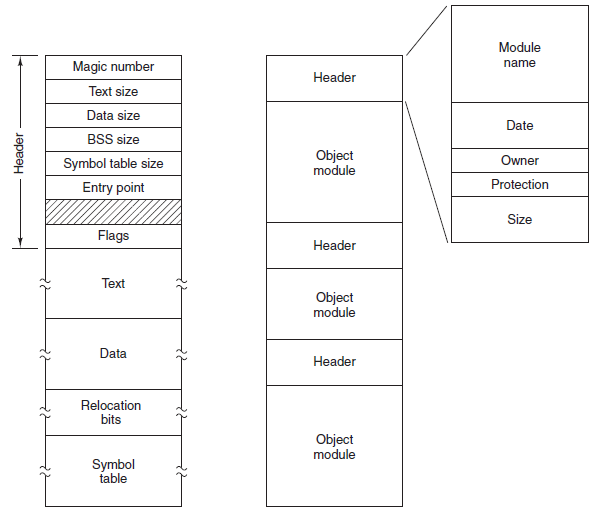 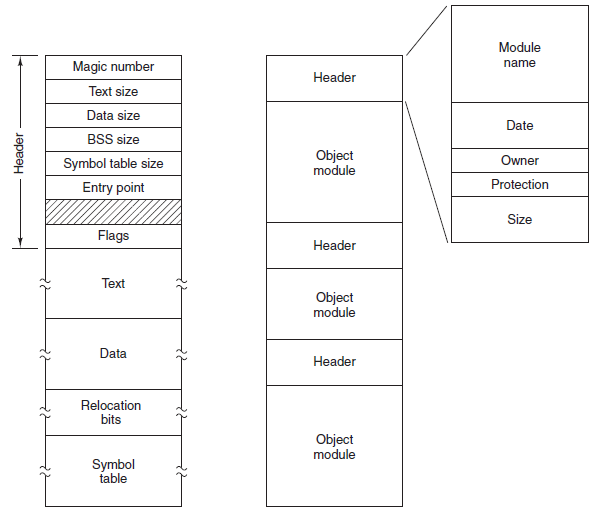 ExecutableFile
Archive(tar)
76
Identifying regular files
file in Linux command line can help determine the type of a file
https://github.com/file/file
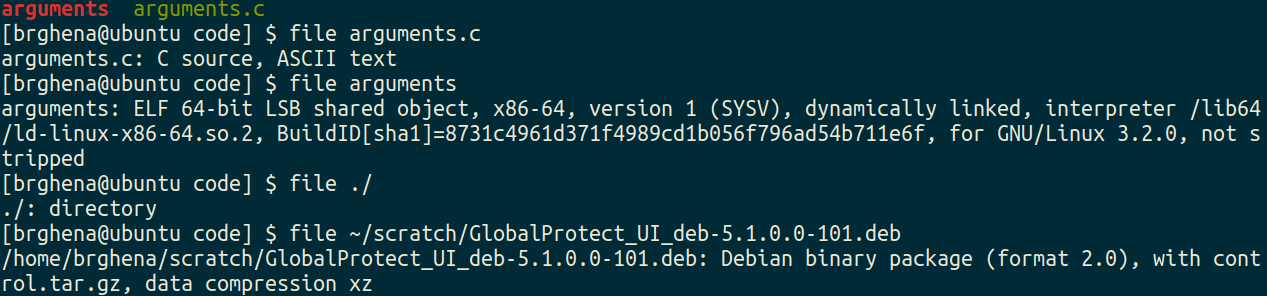 77
Encoding time
Unix time:
32-bit signed integer counting seconds elapsed since initial time
Initial time was January 1st at midnight UTC, 1970

Current Unix time (as of last editing this slide): 1672850392
Negative numbers would mean times before 1970

Problem: when does Unix time hit the maximum value?
2147483647 seconds from January 1st 1970
Result: January 19th, 2038
This is the “Year 2038 Problem”
78
Bonus xkcd comic
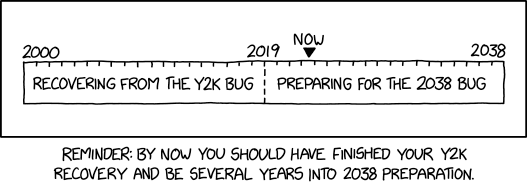 https://xkcd.com/2697/
79
Outline
Binary and Hex

Memory

Encoding
Integer Encodings
Signed Integers
Converting Sign
Converting Length
Other encodings
80